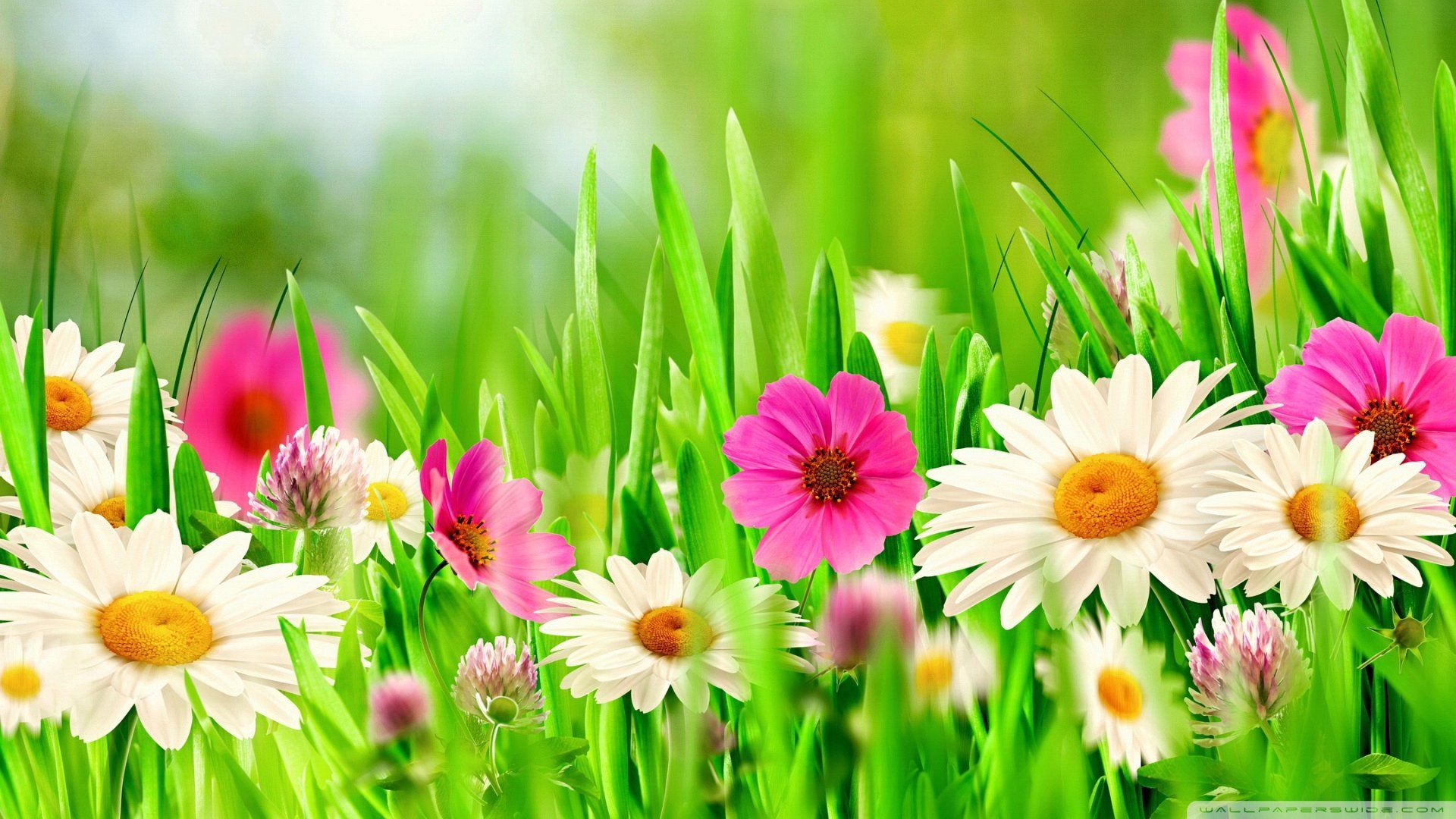 বাংলা ক্লাসে
সবাইকে অনেক অনেক শুভেচ্ছা
পরিচিতি
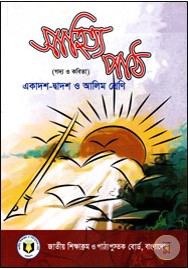 মেফতাহুন নাহার কবিতা 
বি,এ(অর্নাস), এম,এ(বাংলা)
প্রভাষক(বাংলা)
বিরামপুর চাঁদপুর ফাজিল মাদ্রাসা, 
বিরামপুর,দিনাজপুর।
E-mail: kabitacpm@gmail.com
শ্রেণীঃ আলিম  ১ম বর্ষ
বিষয়ঃ  বাংলা ১ম পত্র
অধ্যায়ঃ দুই 
পাঠঃ কাশেমের যুদ্ধযাত্রা
সময়ঃ 50 মিনিট
[Speaker Notes: শিক্ষক ও পাঠ পরিচিতি]
নিচের ছবিগুলো লক্ষ্য কর
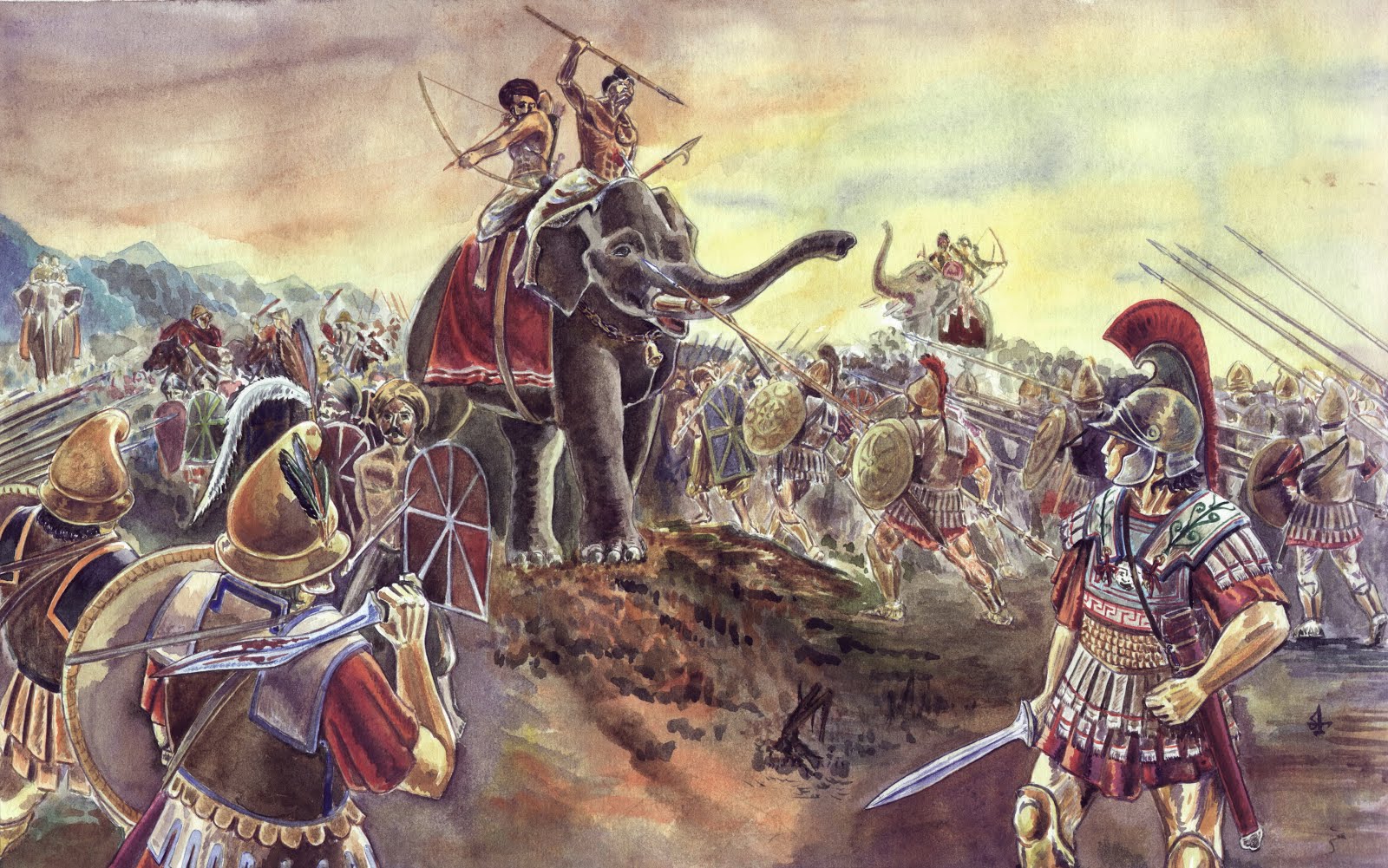 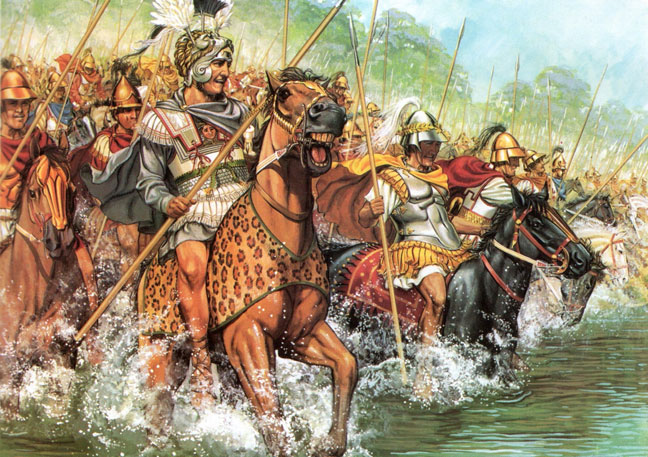 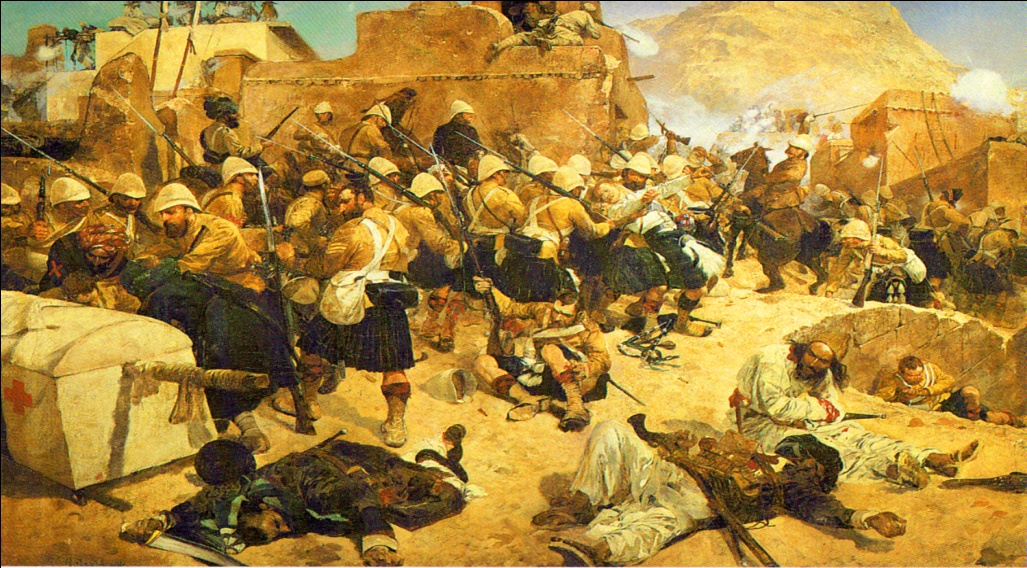 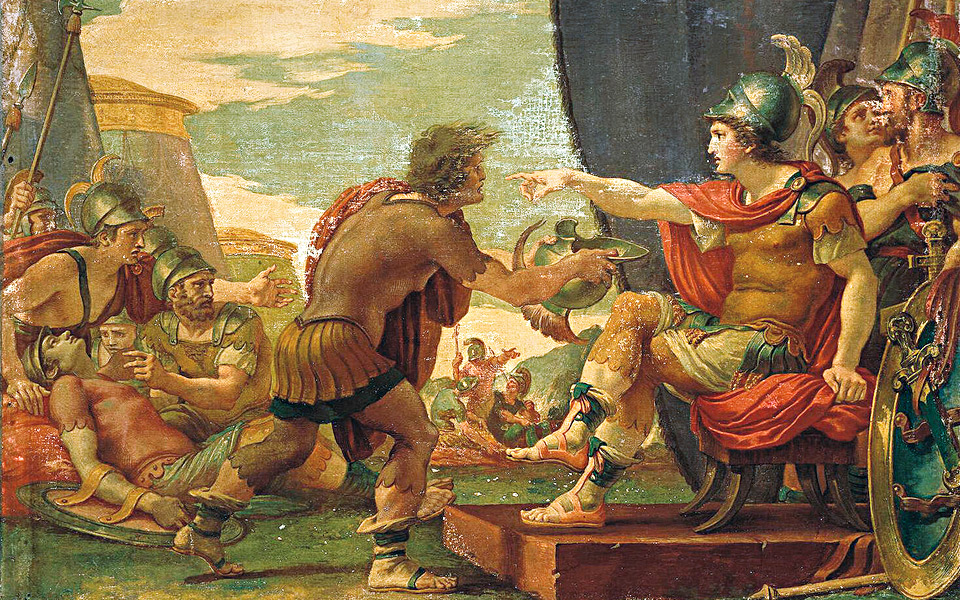 আজকের পাঠ
কাশেমের যুদ্ধযাত্রা
মীর মোশাররফ হোসনে
শিখনফল
এই পাঠ শেষে শিক্ষার্থীরা.......
১। লেখক পরিচিতি বলতে পারবে;
২। সত্য ও সত্যের পথ কি তা জানতে পারবে; 
৩। আত্নীয়-স্বজন হারানোর পরও ধৈর্য ধারনের উপায়
    বের করতে পারবে; 
৪। শত্রুর মুখোমুখি হয়ে যুদ্ধের হাল ধরতে পারবে;
৫। অজানা নতুন শব্দের অর্থ জানতে পারবে ।
লেখক পরিচিতি
সরব পাঠ
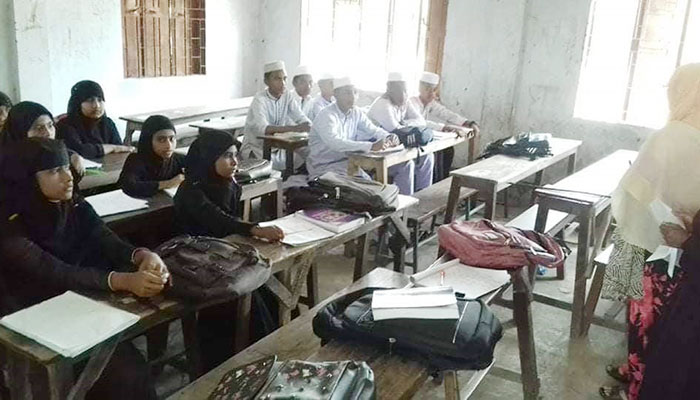 নিচের ছবি গুলো ভালো করে লক্ষ্য কর
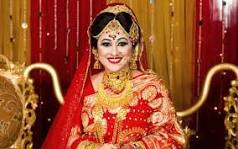 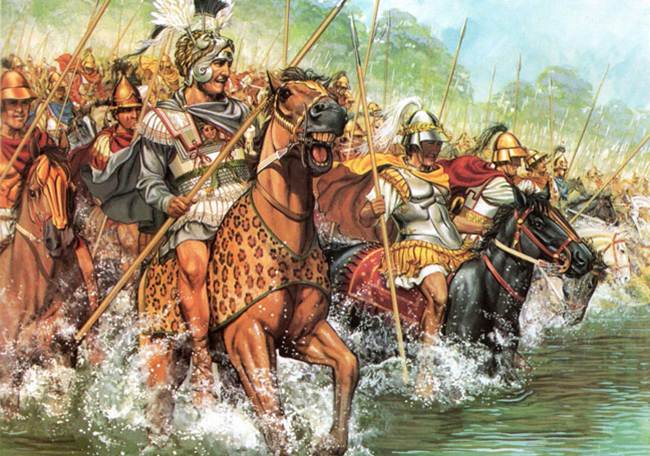 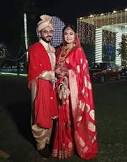 এসো শব্দার্থ শিখি (নতুন শব্দ)-
কাকা, চাচা
প্রতিজ্ঞায়, প্রতিশ্রুতির বন্ধনে আবদ্ধ
নগরবাসী
প্রসাধন সামগ্রী
মেয়ে, কন্যা
টানাটানা চোখে করুনভাবে
পাঠ বিশ্লেষণ
একক কাজ
প্রশ্নঃ কবচ বলতে কি বুঝায়- আলোচনা কর।
জোড়ায় কাজ
প্রশ্নঃ কাশেম ছখিনার বিবাহের বর্ণনা দাও।
দলীয় কাজ
প্রশ্নঃ কাসেম মহাবিপদে পড়িলেন- কাসেমের এ  
       মহাবিপদ কি? বুঝিয়ে লিখ। 
অথবা,
প্রশ্নঃ এক্ষণে আর বাঁচিবার ভরষা নাই, আশাও নাই,   
       আকাঙ্ক্ষাও নাই – কথাটির ব্যাখ্যা কর।
মূল্যায়ন
১। মীর মোশাররফ হোসনে কত সালে জন্মগ্রহন করেন?
২। তিনি কত সালে মৃত্যবরণ করেন? 
৩। তাঁর রচনাগুলোর নাম বল।
৪। তিনি পেশায় কি ছিলেন?
তাঁর উপন্যাসগুলোর নাম বল।
৫। ‘নিয়তি কি অবনতি’গদ্যটির লেখক কে? 
৬। কারবাকার যুদ্ধের কারণ কি?
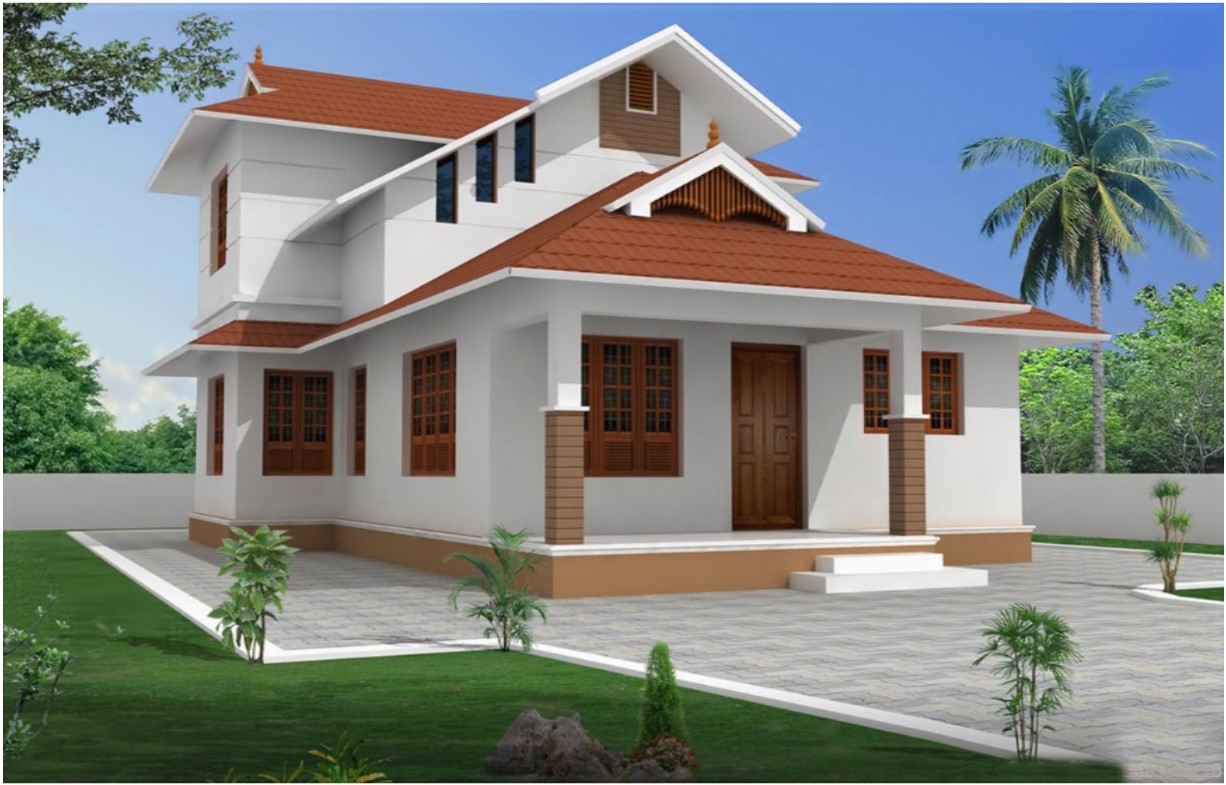 বাড়ির কাজ
প্রশ্নঃ কাশেমের যুদ্ধযাত্রা প্রবন্ধের বিষয়বস্তু আলোচনা কর।
সকলকে ধন্যবাদ
আবার দেখা হবে